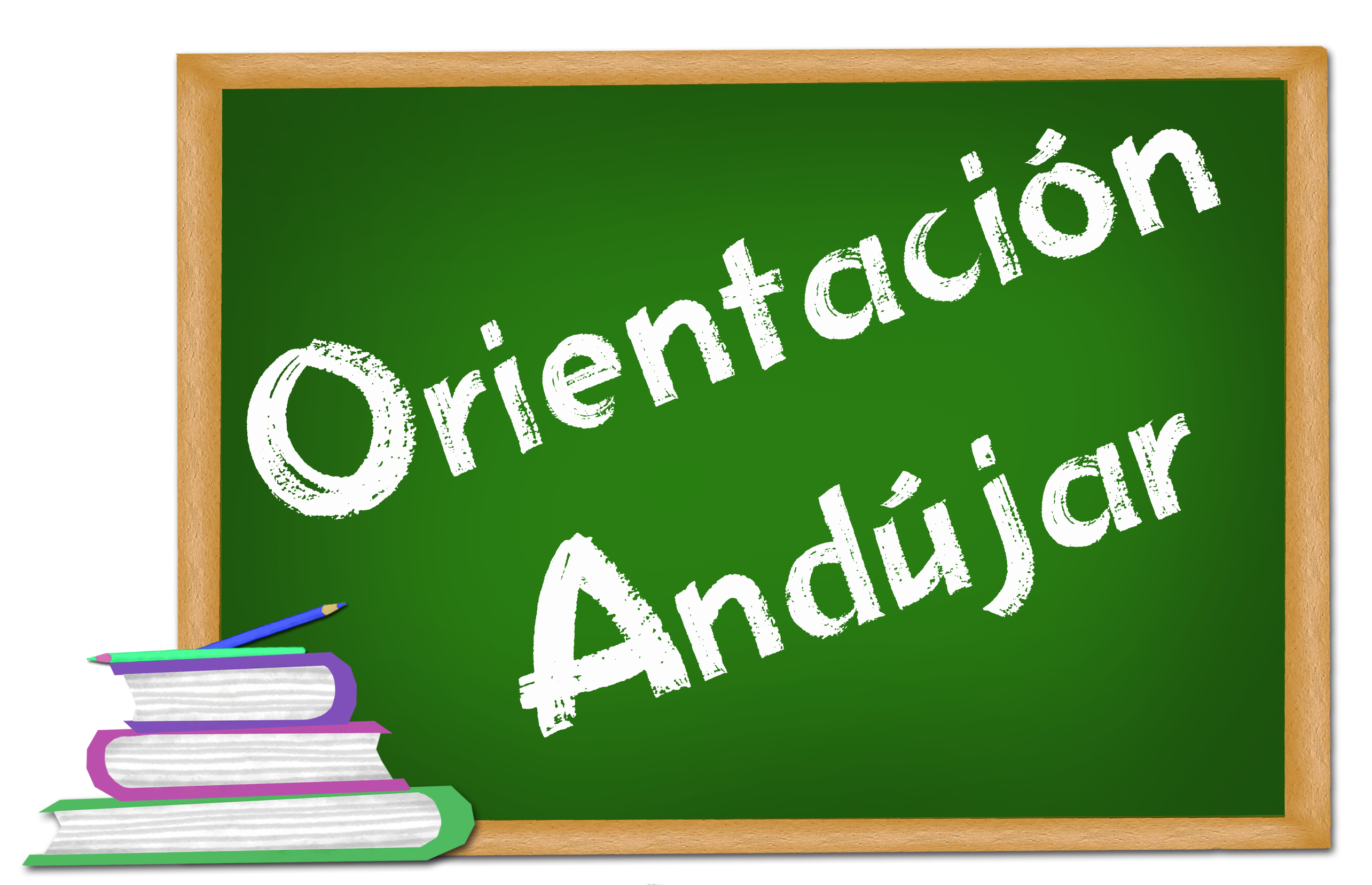 FORMACIÓN DE  PALABRAS A PARTIR DE SÍLABAS
María Olivares para Orientación Andújar
Forma tantas palabras como puedas con las sílabas del recuadro:
______________________

______________________

______________________

______________________

______________________

______________________

______________________

______________________

______________________

______________________
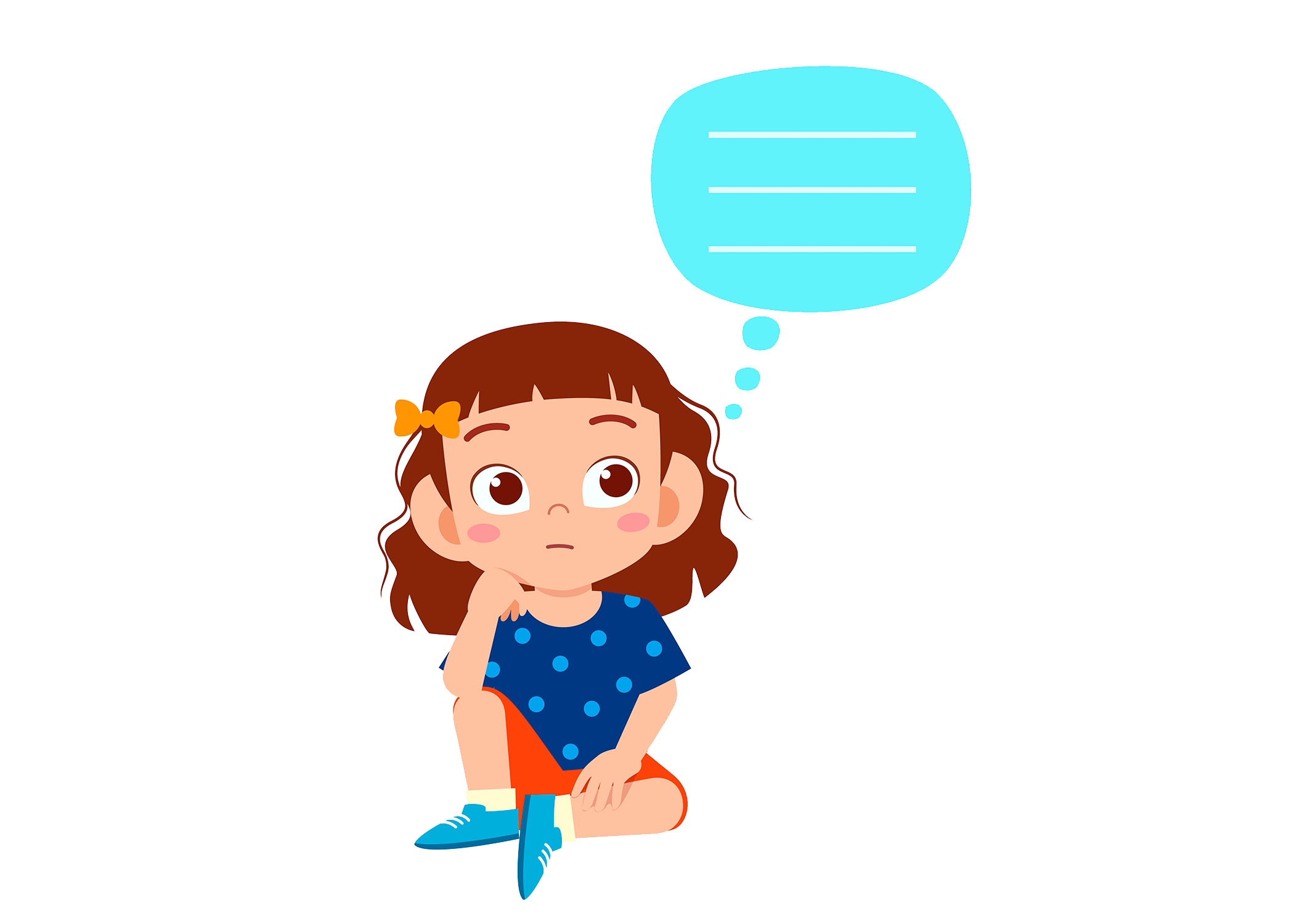 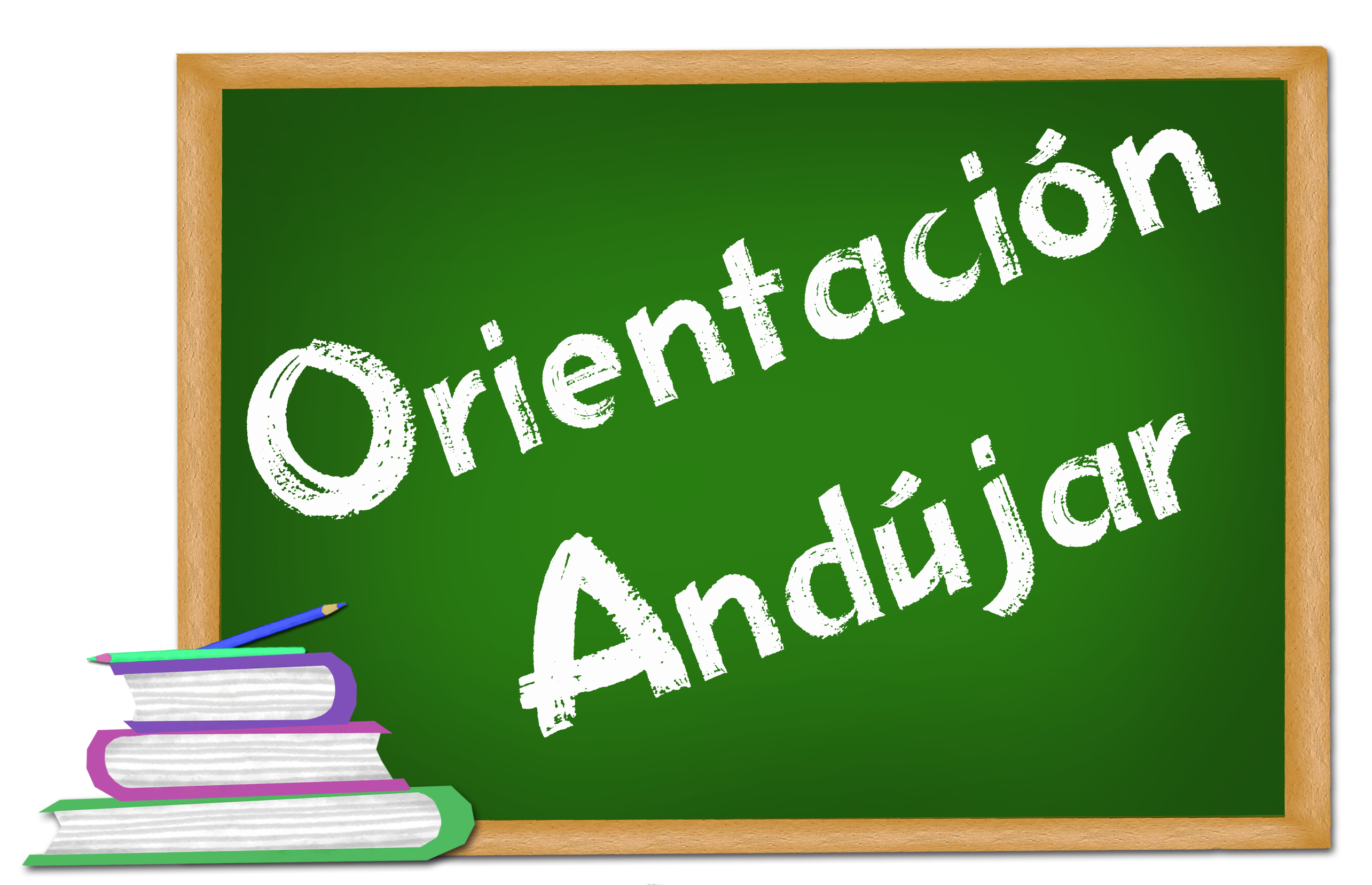